Introduction
Oral submucous fibrosis (OSF) is a high risk precancerous condition which was first described in the early 1950s 
Oral submucous fibrosis was described by Schwartz in1952 among five Indian females living in Kenya and he coined the term atrophia idiopathica (trophica) mucosaeoris.
It is characterized by changes in the connective tissue fibers of the lamina propria and deeper parts leading to stiffness of the mucosa and restricted mouth opening.
Oral Diseases (2011) 17 (Suppl. 1), 42–57
Definition
Oral submucous fibrosis (OSMF) is a insidious chronic condition of unknown etiology affecting the oral mucosa, occasionally extending to the pharynx and esophagus, characterized by dense collagen tissue deposition within submucosa. It is a precancerous condition.
The most widely accepted definition is by Pindborg JJ and Sirsat SM (1966).
Defintion
Oral submucous fibrosis (OSF) is a chronic, insidious  disease that is associated with significant functional morbidity and an increased risk for malignancy. It initially affects the lamina propria of the oral mucosa and as the disease progresses it involves the submucosa and the deeper tissues including muscles of the oral cavity with resulting loss of fibroelasticity.
AR Kerr et al - Oral Diseases (2011) 17 (Suppl. 1), 42–57
Synonyms:
Submucous fibrosis of the palate and pillars (Joshi, 1952). 
 Atrophia idiopathica (trophica) mucosae oris. (Schwartz)
 Diffuse oral submucous fibrosis (Lal 1953). 
 Idiopathic scleroderma of mouth (Su, 1954). 
Submucous fibrosis of the palate (Sirsat and Khanolkar, 1957, 1960, 1962). 
Submucous fibrosis of palate and cheek (Desa, 1957). 
 Idiopathic palatal fibrosis (Rao, 1962). 
 Oral submucous fibrosis (Pindborg and Sirsat, 1966). 
 Subepithelial fibrosis (Goleria, 1970). 
 Idiopathic oral fibrosis (Krishnamoorthy, 1970).
WHO Bulletin OMS. Vol 72 1994
KEY WORDS
Quid has been defined as a substance or mixture of substances placed in the mouth or chewed and remaining in contact with the mucosa usually containing one or both of the two basic ingredients tobacco and/or areca nut in raw or any manufactured or processed form (Zain et al., 1999).
A precancerous lesion is a morphologically altered tissue in which oral cancer is more likely to occur than in its apparently normal counterpart’;
A precancerous condition is a generalized state associated with a significantly increased risk of cancer’.
J Cancer Science & Theraphy   -   Volume 1(2) : 072-077 (2009) - 075
Etiology: Initial events of the disease process:
J Oral Pathol Med (2005) 34: 321–8
Etiology
GUTKA
Areca nut
Slaked lime
Tobacco
Cell turnover (By killing cells)

Reactive oxygen  species

DNA Damage &
Chromosomal abnormalites



nm
Collagen synthesis

Reactive    oxygen species

DNA & Fibroblast damage
DNA damage

Fibroblast damage

 Gingival blood flow
ORAL MUCOUS FIBROSIS
                ORAL CANCER
           PERIODONTAL DISEASE
Oral Surg Oral Med Oral Pathol oral radiol 2010 :109:857-864
Aetiological factors for OSF
Oral Oncology (2006) 42, 561– 568
Collagen production pathway
J Oral Pathol Med (2005) 34: 321–8
Collagen Degradation pathway
J Oral Pathol Med (2005) 34: 321–8
pathogenesis of oral submucous fibrosis-Overall effect of activated TGF beta pathway
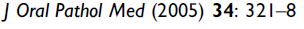 Role of Heat shock proteins (HSP) in pathogenesis of OSF
HSP47, is a 47 kDa collagen-binding heat shock protein (HSP), which belongs to the serine protease inhibitor superfamily containing a serpin signature sequence (17). 
HSP47 is known as a molecular chaperone that is specifically involved in the processing and quality control of collagen molecules Shung et al., (2008) first found that arecoline is capable of stimulating HSP47 mRNA expression in human BMFs. 

HSP47 plays an important role in the synthesis, processing, and assembly of various collagens.
J Cancer Science & Theraphy   -   Volume 1(2) : 072-077 (2009) - 075
Role of Copper in areca nut -pathogenesis of OSF
The copper content of areca nut is high and the possible role of copper as a mediator of fibrosis is supported by the demonstration of up regulation of lysyl oxidase in OSF biopsies.

Lysyl oxidase a copper dependent enzyme and plays a key role in collagen synthesis and its cross linkage.
Oral Oncology (2006) 42, 561– 568
EPIDEMIOLOGY
The disease is predominantly seen in India,  Bangladesh, Sri Lanka, Pakistan, Taiwan, China and among other  Asiatics, with a reported prevalence ranging up to 0.4% in Indian rural population (Murti et al., 1995). 

Recent epidemiological data indicates that, the number of cases of OSF has risen rapidly in India from an estimated 250,000 cases in 1980 to 2 million cases in 1993.
Oral Oncology (2006) 42, 561– 568
functional staging of oral submucous fibrosis (Haider et al).
Proposed disease Grading System – Oral submucous fibrosis
Grade 1 – Mild: Any features of the disease triad for OSF
    (burning, depapillation, blanching or leathery mucosa) may
    be reported – and inter-incisal opening >35 mm
Grade 2 – Moderate: Above features of OSF +
    inter-incisal limitation of opening 20–35 mm
Grade 3 – Severe: Above features of OSF + inter-incisal
    opening <20 mm
Grade 4A – OSF + other potentially malignant disorder on
   clinical examination
 Grade 4B – OSF with any grade of oral epithelial dysplasia on biopsy
 Grade 5 – OSF + oral squamous cell carcinoma (SCC)
Oral Diseases (2011) 17 (Suppl. 1), 42–57.
Staging
In addition to the above clinical staging, in 1995 Khanna and Andrade developed a group classification system for the surgical management of trismus.
Group I: This is the earliest stage and is not associated with mouth opening limitations. It refers to patients with an interincisal distance of greater than 35 mm. 
Group II: This refers to patients with an interincisal distance of 26-35 mm. 
Group III: These are moderately advanced cases. This stage refers to patients with an interincisal distance of 15-26 mm. Fibrotic bands are visible at the soft palate, and pterygomandibular raphe and anterior pillars of fauces are present. 
Group IVA: Trismus is severe, with an interincisal distance of less than 15 mm and extensive fibrosis of all the oral mucosa. 
Group IVB: Disease is most advanced, with premalignant and malignant changes throughout the mucosa.
Clinical photographs of a patient with moderate (Grade 1)oral submucous fibrosis (OSF). Inter-incisal opening was <35mm
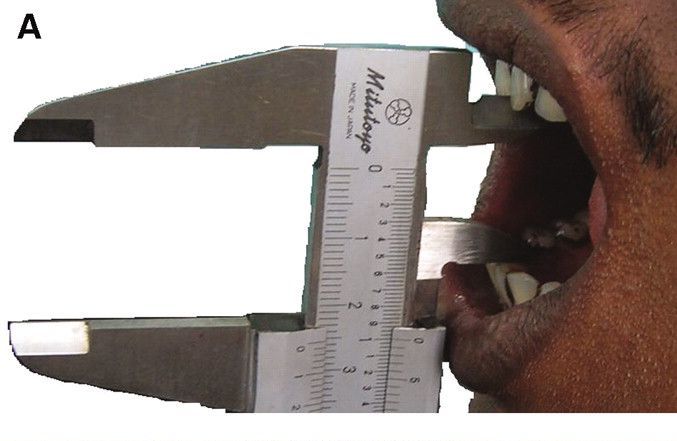 Note blanching of tissues
Clinical photographs of a patient with moderate (Grade 2)oral submucous fibrosis (OSF). Inter-incisal opening was <25 mm
The lower lip demonstrated very little elasticity. Note blanching of tissues
Clinical photographs of a patient with severe (Grade 3) oral submucous fibrosis (OSF). Inter-incisal opening was <5 mm
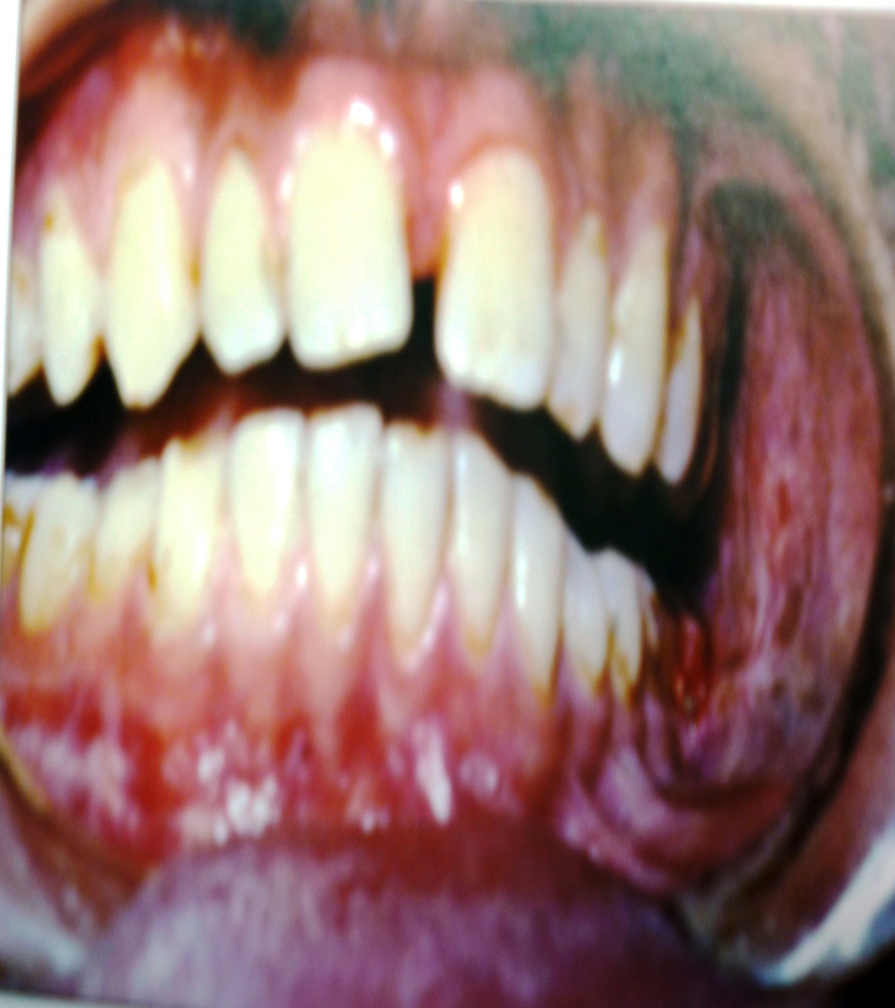 Symptoms and signs of oral submucous fibrosis.
Progressive inability to open the mouth (trismus) due to
    oral fibrosis and scarring
Oral pain and a burning sensation upon consumption of
	spicy foodstuffs
 Increased salivation
Change of gustatory sensation
Hearing loss due to stenosis of the eustachian tubes
Dryness of the mouth
Nasal tonality to the voice
Impaired mouth movements (eg, eating, whistling,
    blowing, sucking)
J Cancer Science & Theraphy   -   Volume 1(2) : 072-077 (2009) - 075
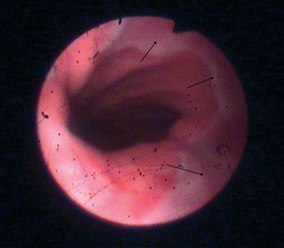 Visual esophageal endoscopic changes (blanching)
Dysphagia to solids (if the esophagus is involved)
Laboratory findings:
Decreased hemoglobin levels
Decreased iron levels
Decreased protein levels
Increased erythrocyte sedimentation rate
Decreased vitamin B complex levels
J Cancer Science & Theraphy   -   Volume 1(2) : 072-077 (2009) - 075
Clinical presentations of oral submucous fibrosis
Early forms
J Oral Pathol Med (2007) 36: 575–80
HlSTOPATHOLOGY
The subepithelial connective tissue becomes thickened, hyaline and avascular, and there may be infiltration by modest numbers of chronic inflammatory cells. 
The epithelium usually becomes thinned and may show atypia. Underlying muscle fibres undergo progressive atrophy
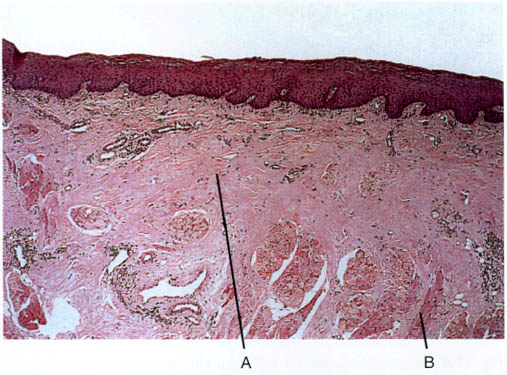 There is fibrosis (A) extending from the epithelium down into the underlying muscle 
(B)which is replaced by hyalinised fibrous tissue.
Precancerous nature and malignant transformation
Pindborg in 1972 put forward five criteria to prove that the OSMF is precancerous (Pindborg et al., 1984). They included, high occurrence of OSF in oral cancer patients, higher incidence of SCC in patients with OSF, histological diagnosis of cancer without any clinical suspicion in OSF, high frequency of epithelial dysplasia and higher prevalence of leukoplakia among OSF cases(Pindborg et al., 1967).
Malignant transformation rate of OSF was found to be in the range of 7–13%. According to long term follow-up studies a transformation rate of 7.6% over a period of17 years was reported (Murti et al., 1985)
J Cancer Science & Theraphy   -   Volume 1(2) : 072-077 (2009) - 075
Diagnosis
No specific test will confirm a suspected diagnosis of submucous fibrosis.The diagnosis is made from a history of repetitive exposures to betel nut or a similar substance, the clinical appearance, and the tex­ture of the tissue. 
An incisional biopsy will reveal a thinned epithelial surface and the excessive deposition of otherwise normal collagen in the submucosa. 
Indeed, a biopsy of the most severe area or of an area of ulcerations is recommended to rule out squamous cell carcinoma because the slake lime in the betel nut-stoke lime preparation is a known carcinogen, and submucous fibrosis is considered to be a prema-lignant sign.
Oral and maxillofacial pathology: a rationale for diagnosis and treatment–Robert E. Marx and Diane Stern
Differential Diagnosis
Amyloidosis: Hyalinized stroma can be distinguished from amyloid infiltration by using Congo red and thioflavine T staining under polarized and immunofluorescent light, respectively. 
Generalized fibromatosis: Although soft tissue masses are not produced in the usual sense, the fibrosis of oral submucous fibrosis may be confused with generalized fibromatosis.
Oral manifestations of scleroderma: Scleroderma can be distinguished by other cutaneous, systemic, and characteristic laboratory findings. A case of localized plaque-type morphea was seen in a patient with long-standing oral submucous fibrosis. 
Oral lichen planus: Wickham striae can mimic atrophy and fibrosis.
Anemia: Pale oral mucosa can mimic atrophy and fibrosis
Differential Diagnosis
Radiation fibrosis 
Chronic infections, particularly actinomycosis, 
Temporomandibular joint bony ankylosis 
   & fibrous ankylosis
Juvenile rheumatoid arthritis
pro­gressive myositis ossificans
Oral and maxillofacial pathology: a rationale for diagnosis and treatment–Robert E. Marx and Diane Stern
Differential Diagnosis
The presentation of a restricted jaw opening is suggestive of radiation Fibrosis if there is a history of radiotherapy of over 5,000 cGy. 
Chronic infections, particularly actinomycosis, are well-known to induce a fibrosis and may also present with a limited jaw opening with a firm and inelastic quality. 
In addition, temporomandibular joint bony ankylosis and fibrous ankylosis from injuries or foreign bodies, juvenile rheumatoid arthritis and both traumatic.
 pro­gressive myositis ossificans can produce a limited jaw opening. However, in each the oral mucosa will be supple and of normal color and texture.
Oral and maxillofacial pathology: a rationale for diagnosis and treatment–Robert E. Marx and Diane Stern
PATIENT EDUCATION
Instruct patients regarding the importance of discontinuing the habit of chewing betel quid. 
Inform patients that eliminating tobacco from the quid product may reduce the risk of oral cancer. 
Instruct patients to avoid spicy foodstuffs. 
Instruct patients to eat a complete and healthy diet to avoid malnutrition. 
Instruct patients regarding maintaining proper oral hygiene and scheduling regular oral examinations.
Oral Submucous Fibrosis: Follow-up- eMEDICINE(Dermatology)
Treatment -MEDICAL
J oral path & med : 2005 , by P.Rajalalitha,S.Vali
STEROIDS
Drug treatment of OSMF, J Oral Maxillofacial Surgery:2009, July 67(7) 1510-1515
LEVAMISOLE
Immuno-modulatory drug
   Dosage : vermisole, 50mg tab TID
   MOA :Modifies both cellular & humoral immunity
  Anti inflammatory effects and its ability to modulate        inflammatory cytokines --- reduces burning sensation
Reduction of serum IgG, IgA & IgM
Levamisole and antioxidants in the management of oral submucous fibrosis: A comparative study, JIAOMR,2009 , 20(4):
ENZYMES
Effective  drug to reverse debilitating fibrosis by degrading abnormal fibrous tissue
J Oral Maxillofacial Surgery:2009, July 67(7) 1510-1515
HYALURONIDASE
Adverse effects :Chemical irritation of injected fluids , aggravates fibrosis, trismus & dysphagia .
INTERFERON - 
Haque et al ,J Oral Path Med;2001;30:12-21
CARDIOVASCULAR DRUGS
Pentoxifylline
Buflomedil
Nylidrin 
Success rate : 62.07% 
( Int J Oral Maxillofac Surg. 1987 Dec ;16 (6):695-9)
PENTOXIFYLLINE
A new adjunct in the treatment of oral submucous fibrosis IJDR,2006; 17:190-8
BUFLOMEDIL
Vasoactive agent
Effective adjunct therapeutic drug – early & advanced stages of OSMF
Relives the ischemic effect & helps nutritional &     therapeutic substances reach  the affected tissues (Lai et al)
J Oral Maxillofacial Surgery:2009, July 67(7) 1510-1515
ANTIOXIDANTS
Lycopene
-Carotene
Vitamin A,B,C & E
Zinc
Selenium
Magnesium
J Oral Maxillofacial Surgery:2009, July 67(7) 1510-1515
LYCOPENE
ANTIOXIDANTS
Vitamin E : 
Prevents the oxidation of PUFA
Prevents the formation of ROS
- carotene – 50,000IU & vitamin E for 6wks 

  Effective increase in mouth opening & tongue protrusion
Oral Maxillofacial Surgery:2009, July 67(7) 1510-1515
ZINC
Epithelializing agent
Dosage : Zinc sulphate 220mg TDS
Zinc alone /in combination with vitamin-A   better in grade I & II
Zinc + cortisone      effective in grade III 
 Increases the extent of relief  and no relapse was observed upto a period of 15 months
Indian J Pharm: 1991,23: 236-241
COPPER  CHELATORS
Inhibits LOX & directly binds with collagen fibrils, preventing cross linking into stable collagen tissue.
Local use of D-penicillamine is useful.
J oral path & Med : 2005 , by P.Rajalalitha,S.Vali
CURCUMIN
Natural  polyphenol, a major yellow pigment in turmeric,  
     mustard
      Mechanism of action :
  Antioxidant & Anti-inflammatory activity
  Suppresses the expression of extracellular matrix genes
  Inhibiting CTGF gene expression
oral oncology ;45(2009) e99-e105
Treatment
Alternative procedures, such as insertion of an oral stent, physiotherapy, local heat therapy, mouth exercises using acrylic carrots and ice cream sticks, have been tried with variable rates of success. 
 In most cases, depending on the stage of disease and extent of oral involvement, therapy consisting of a combination of the above-mentioned drugs and surgery.
J Cancer Science & Theraphy   -   Volume 1(2) : 072-077 (2009) - 075
Treatment
As fibrosis cannot be reversed, when mouth opening is severely limited surgical interventions-such as myotomy,  coronoidectomy  and excision of  fibrotic bands are required. 
Reconstruction using such techniques as  buccal pad flap, superficial temporal flap and forearm flap, can also be performed.
J Cancer Science & Theraphy   -   Volume 1(2) : 072-077 (2009) - 075
Conclusion:
Oral sub-mucous fibrosis is a complex precancerous condition of the oral cavity and oropharynx. It is fast becoming an epidemic in India and is considered as an oral health problem with high degree of malignant potential. 
Unfortunately the complex pathophysiology of the lesion is still obscure and treatment modalities for lowering the changes have not been successful .
REFERENCES
Oral Diseases (2011) 17 (Suppl. 1), 42–57
Journal of Investigative and Clinical Dentistry (2011), 2,10–15
J Cancer Science & Theraphy   -   Volume 1(2) : 072-077 (2009) - 075   
J Oral Maxillofacial Surgery:2009, July 67(7) 1510-1515
J Oral Pathol Med (2007) 36: 575–80
J Oral Pathol Med (2005) 34: 321–8
Oral Oncology (2006) 42, 561– 568
Oral and maxillofacial pathology: a rationale for diagnosis and treatment–Robert E. Marx and Diane Stern
REFERENCES
A comparative study, JIAOMR,2009 , 20(4):
 J Oral Maxillofacial Surgery:2009, July 67(7) 1510-1515
 J Oral Maxillofacial Surgery:2009, July 67(7) 1510-1515
A new adjunct in the treatment of oral submucous fibrosis , IJDR,2006;17:190-8
Int J Oral Maxillofac Surg. 1987 Dec ;16 (6):695-9
Haque et al ,J Oral Path Med;2001;30:12-21
A comparative study, JIAOMR,2009 , 20(4)